下記のスライド例にてＣＯＩ開示　　　　

様式１－Ａ　学術講演会口頭発表時、申告すべきＣＯＩ状態がない時、
日本心血管インターベンション治療学会　ＣＯ Ｉ 開示　筆頭発表者名：　○○　○○
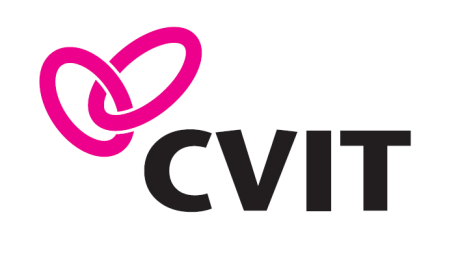 演題発表に関連し、開示すべきCOI関係にある企業などはありません。
様式１－B　学術講演会口頭発表時、申告すべきＣＯＩ状態がある時、
日本心血管インターベンション治療学会　ＣＯ Ｉ 開示　筆頭発表者名：　○○　○○
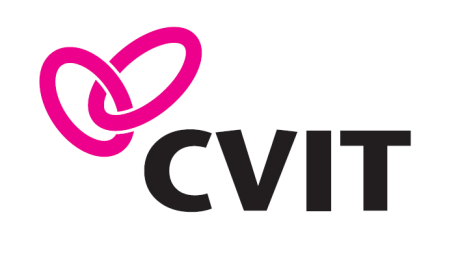 演題発表に関連し、開示すべきCO I 関係にある企業などとして、
①顧問：
②株保有・利益：　
③特許使用料：
④講演料：
⑤原稿料：
⑥受託研究・共同研究費：
⑦奨学寄付金：
⑧寄付講座所属：
⑨贈答品などの報酬：
なし
なし
なし
なし
○○製薬
○○製薬
○○製薬
あり（○○製薬）
なし
「あり」の場合は、企業名・団体名を記入。
金額の記載は不要です。